ВИРТУАЛЬНЫЙ МУЗЕЙ «ЧЕЛОВЕК НА ВОЙНЕ» 
МОУ ГИМНАЗИЯ № 16 Г. ВОЛГОГРАДА
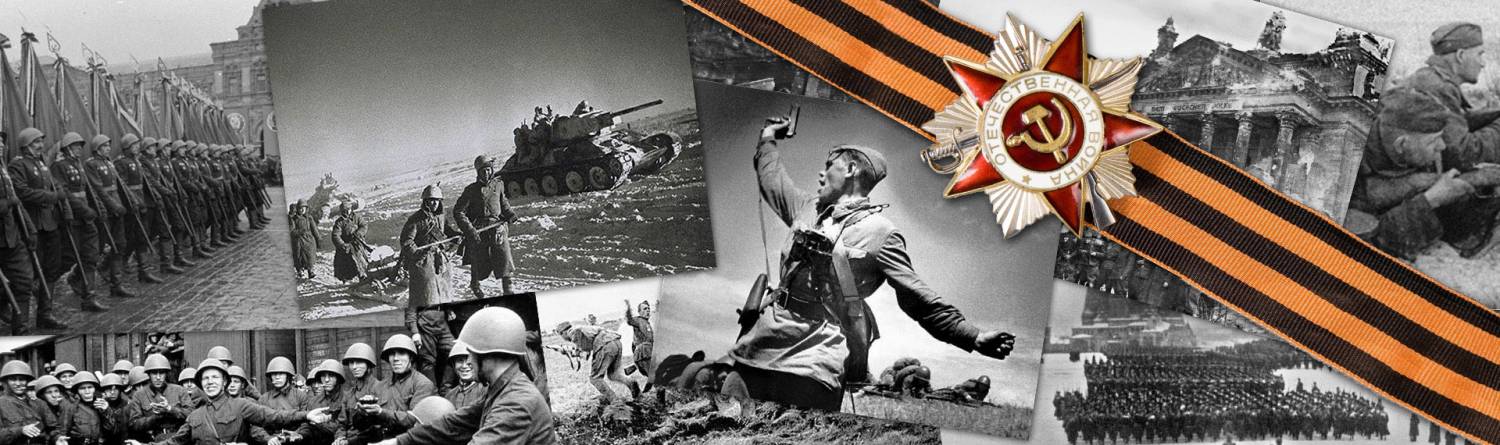 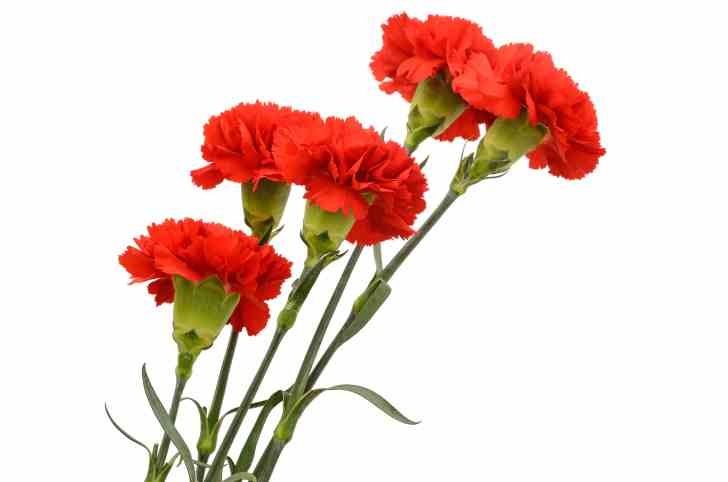 ПОБЕДНЫЙ МАЙ – 2018. ФОТООТЧЁТ 
ОБ ЭКСКУРСИОННОЙ ДЕЯТЕЛЬНОСТИ
Тема экскурсии: «Дневники детей блокадного Ленинграда». 
Экскурсию посетили ученики 10 а и 11 а классов, а провели её 6-классницы Юлиана Дробуш, Алина Калик и Олеся Казакова.
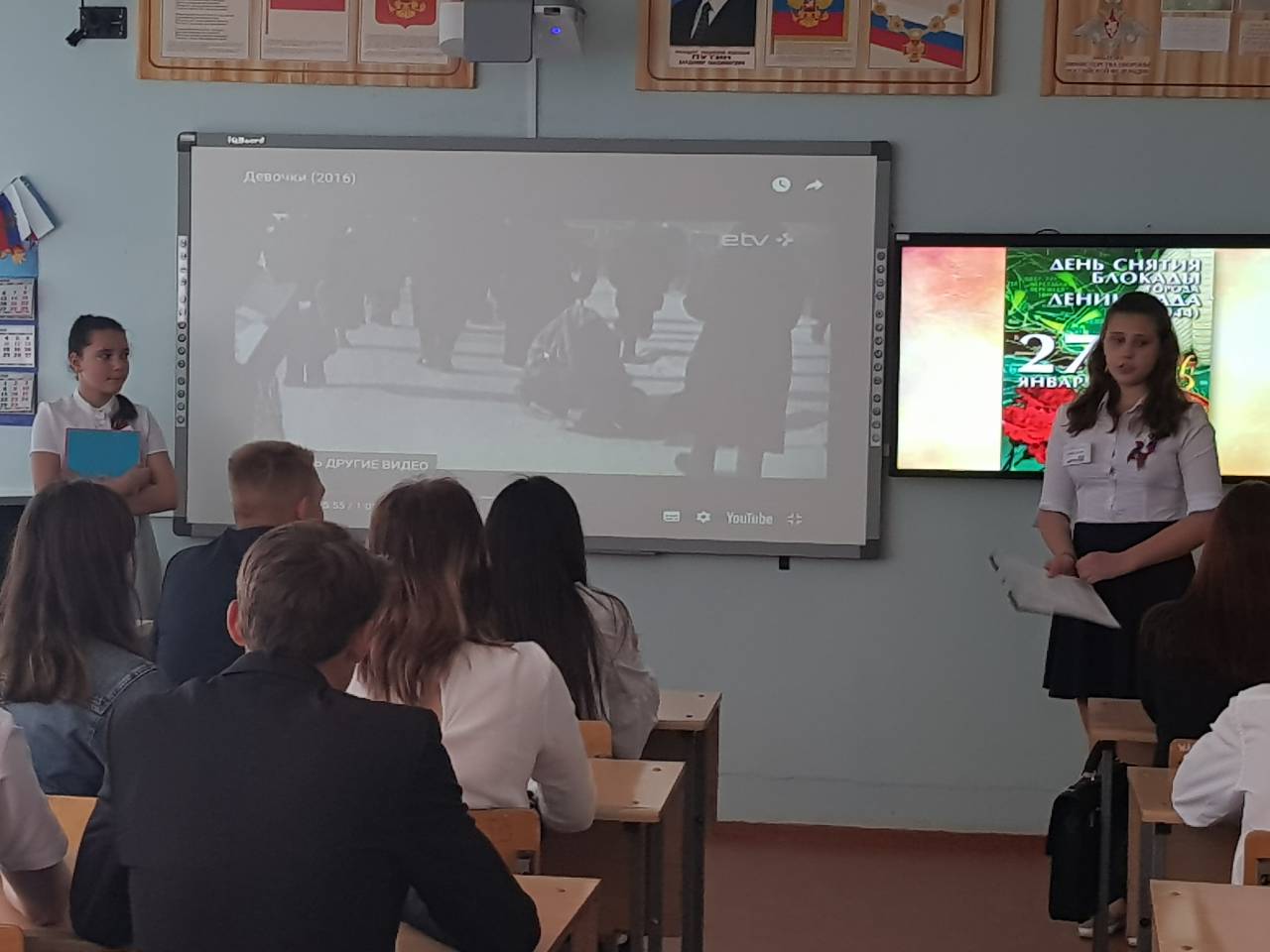 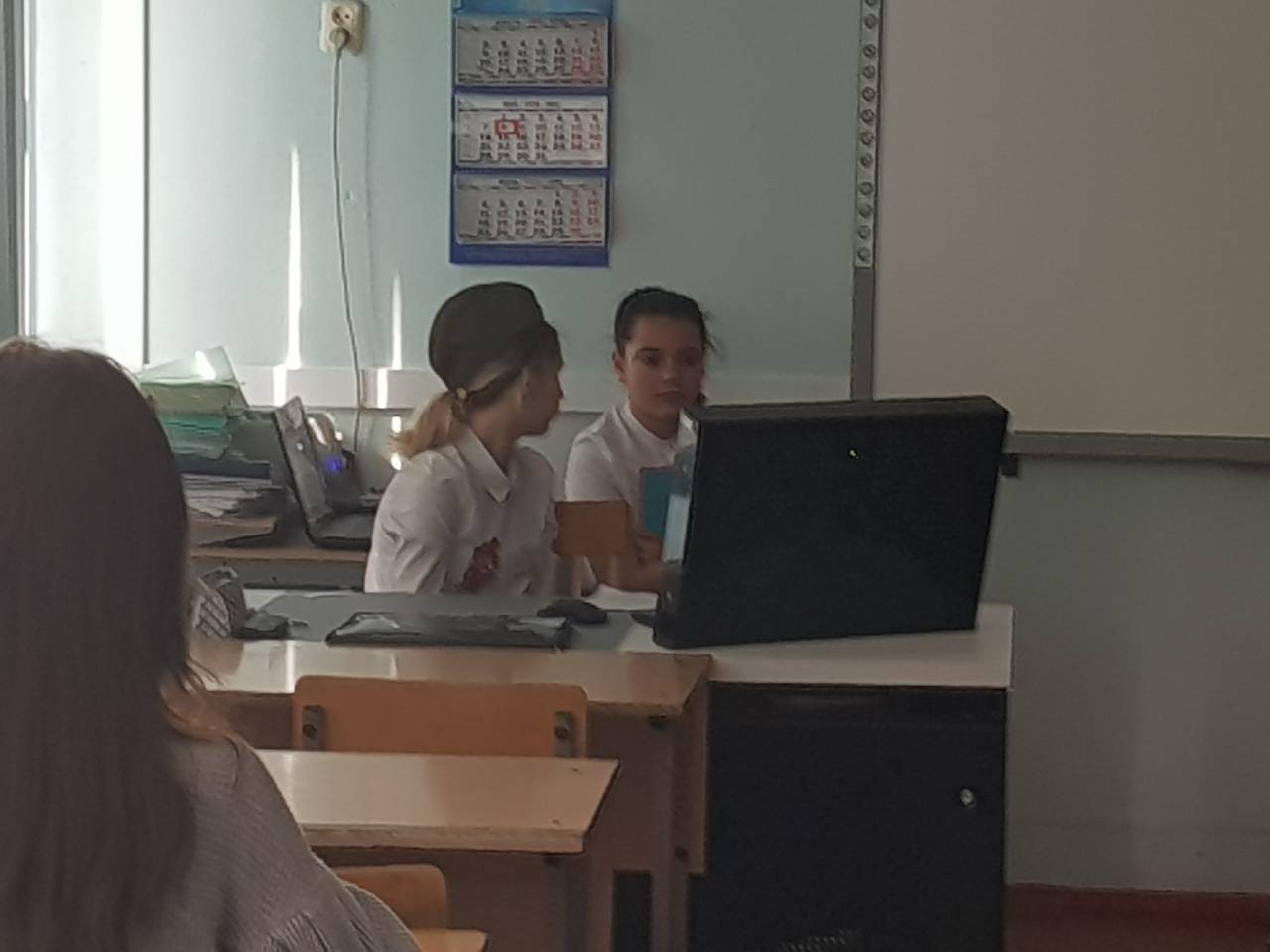 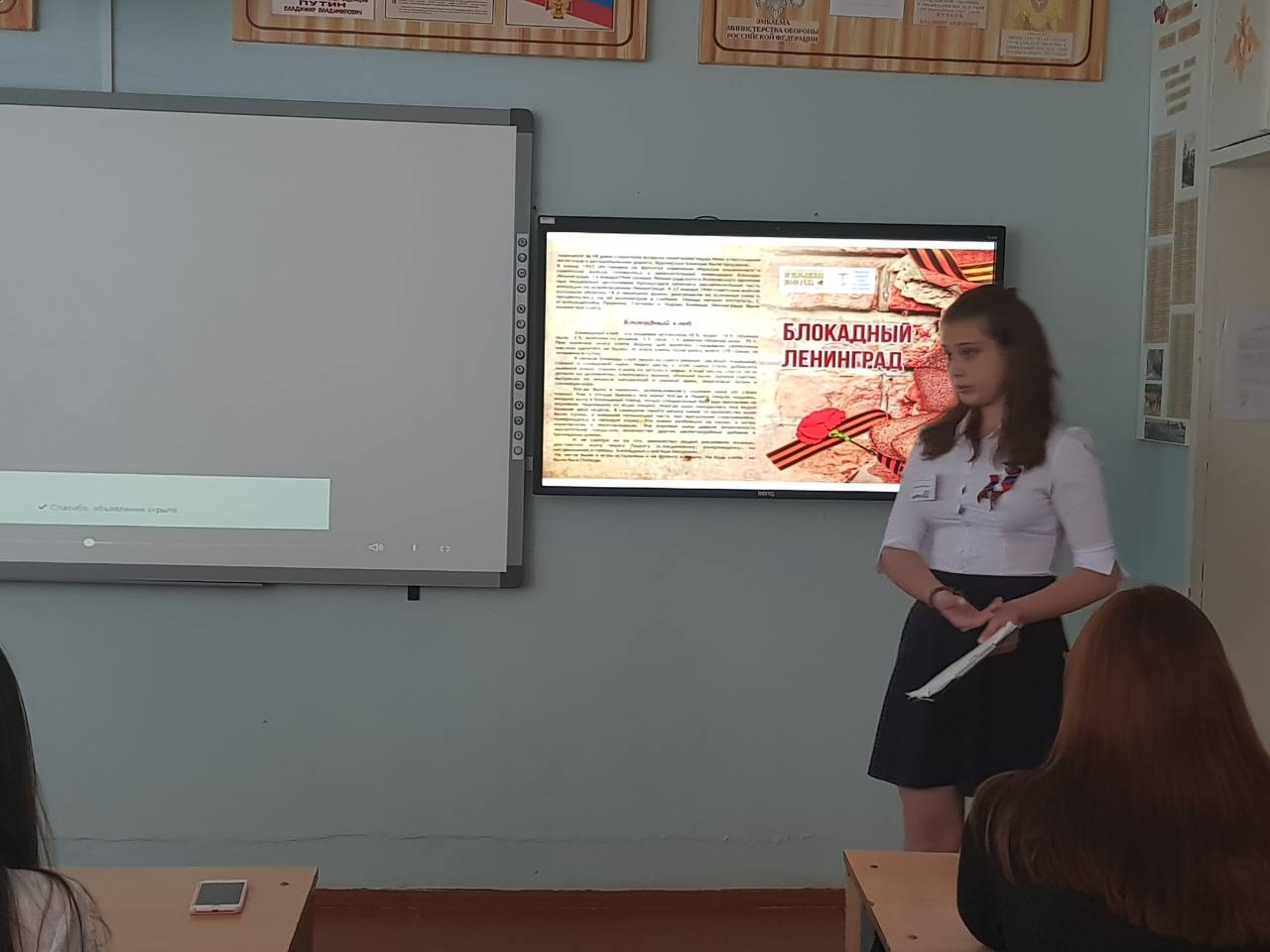 В виртуальном музее в первую декаду мая побывали 14 классов.
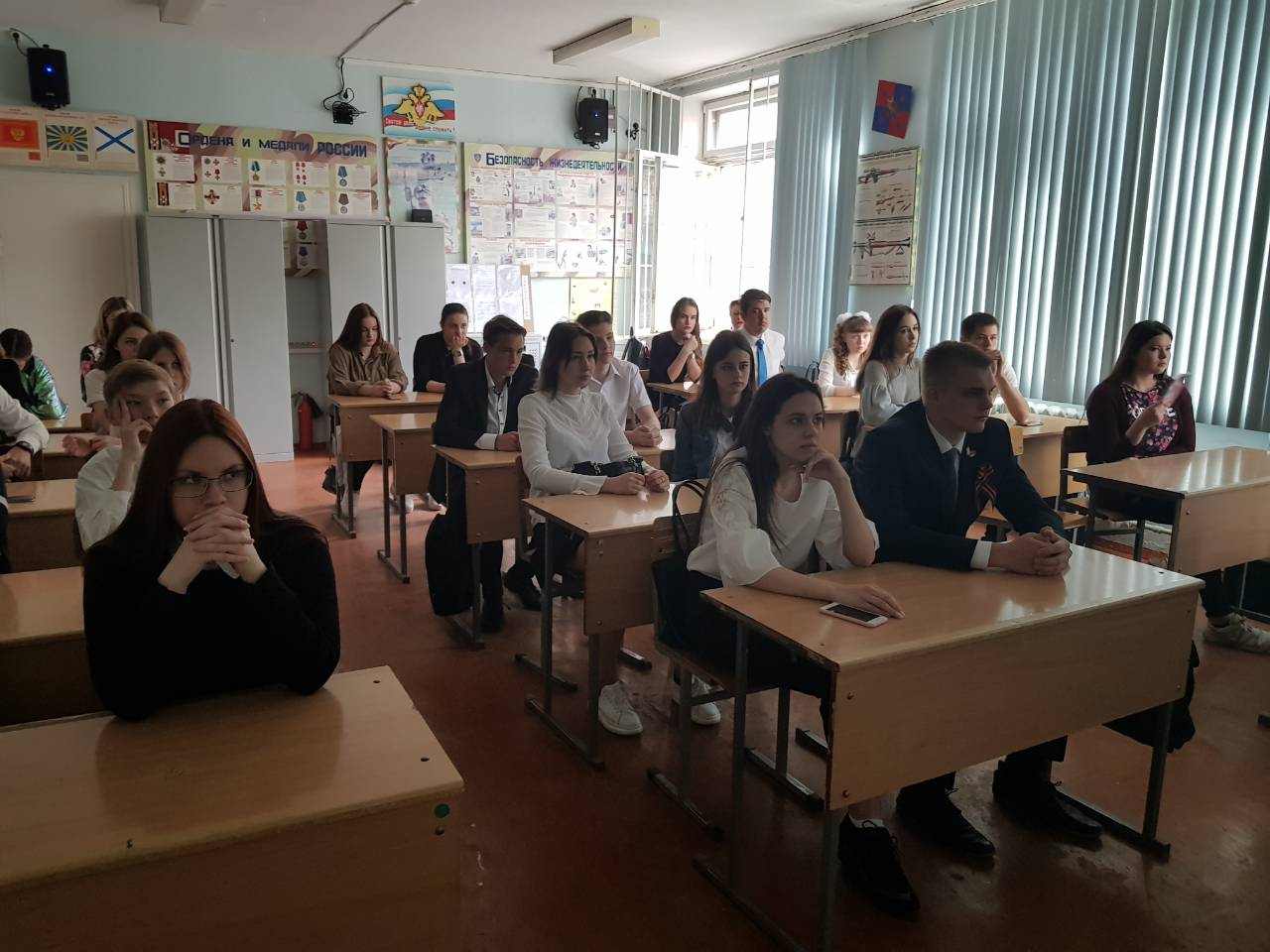 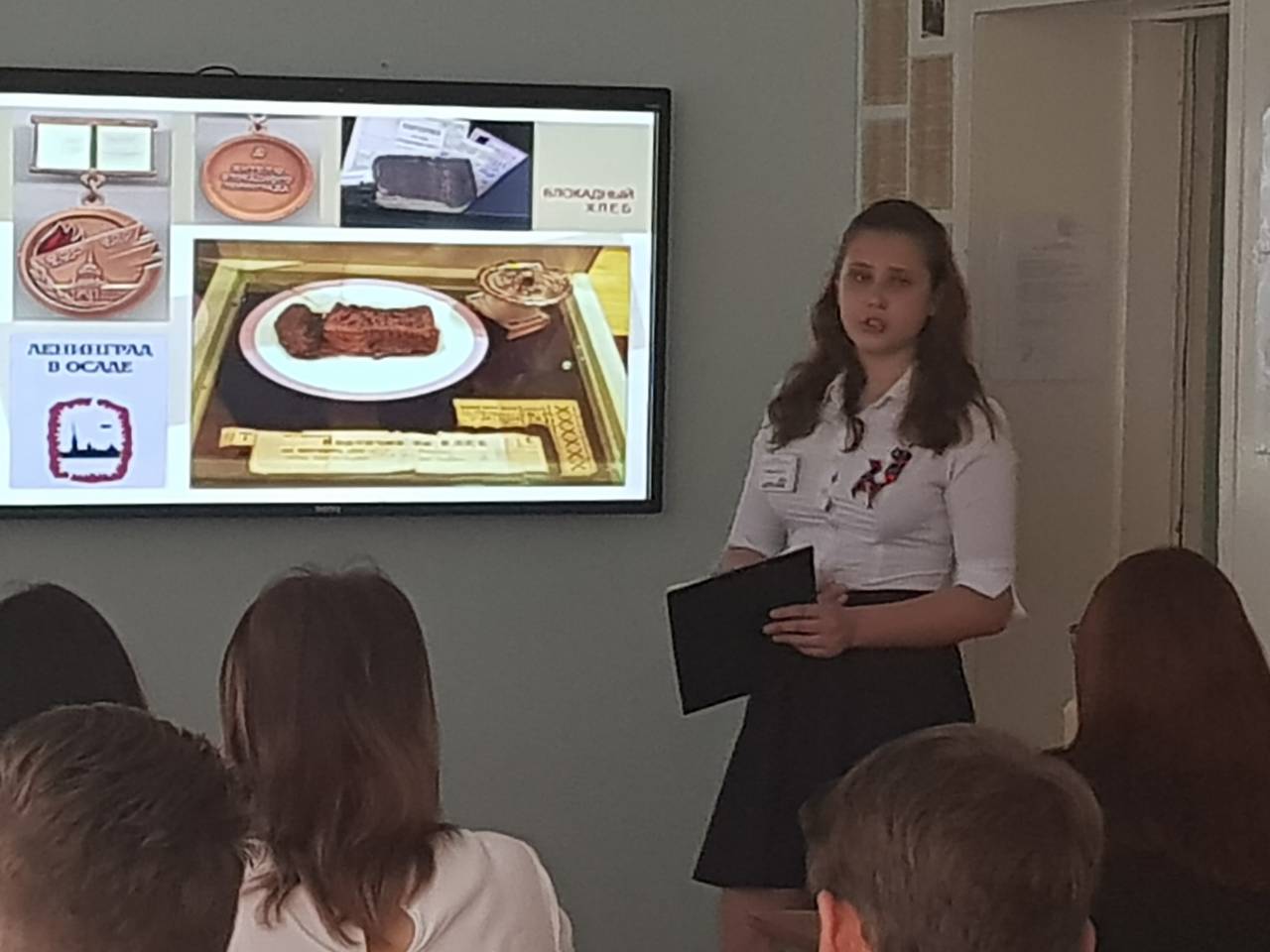 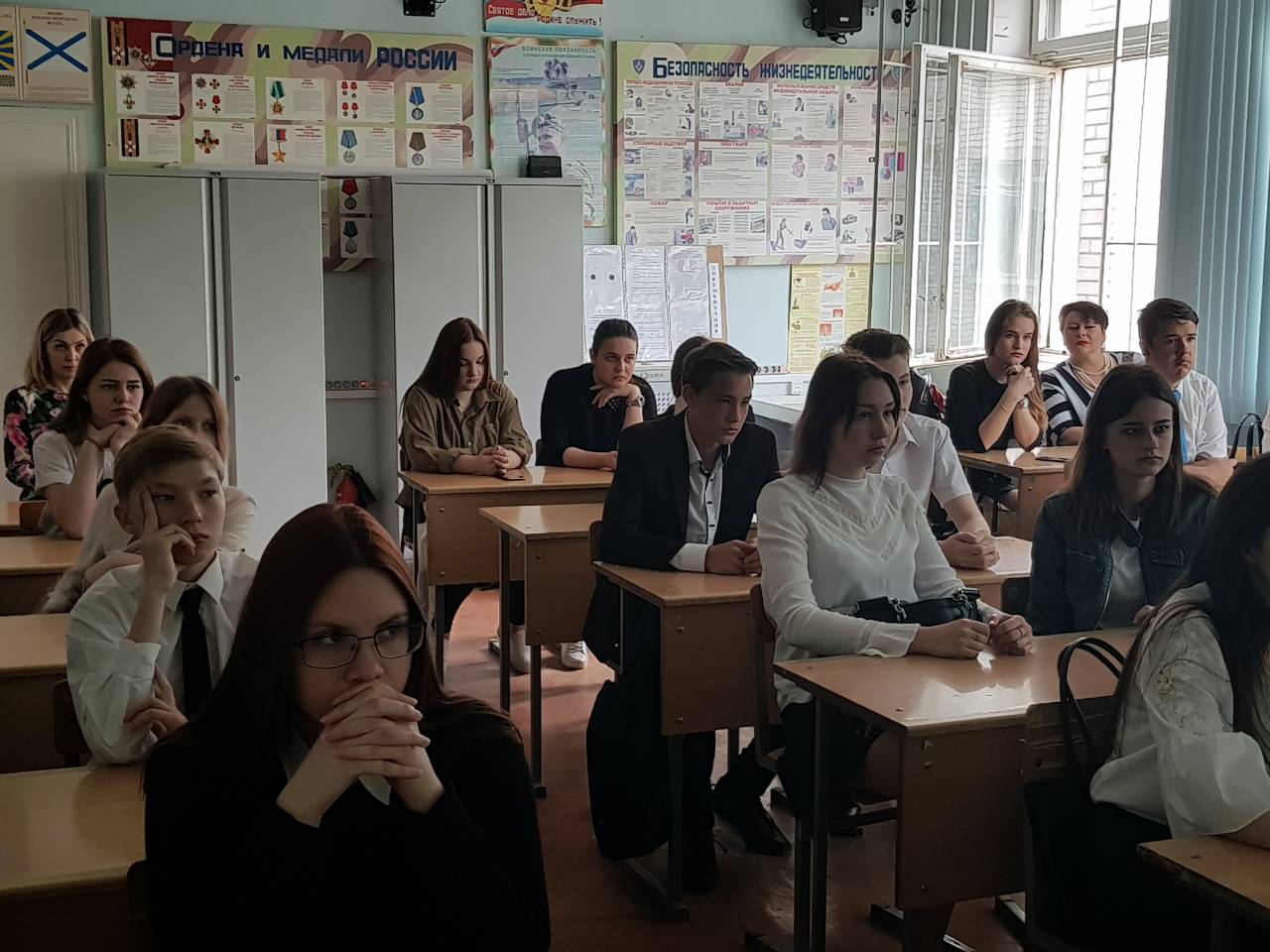 Эта же группа экскурсоводов провела экскурсию по теме 
«Из истории военно-полевой почты» для учеников 2 а, б, д классов.
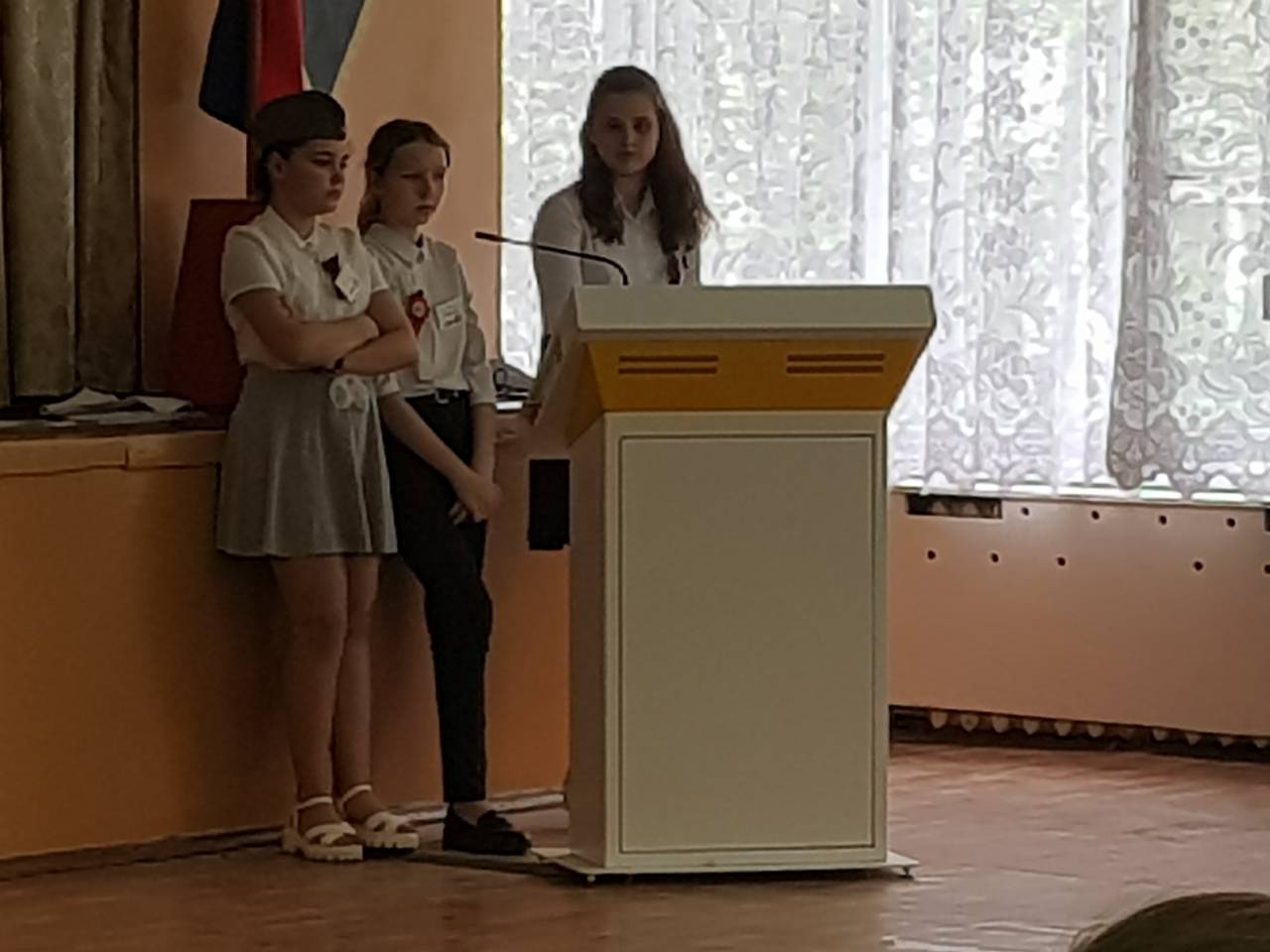 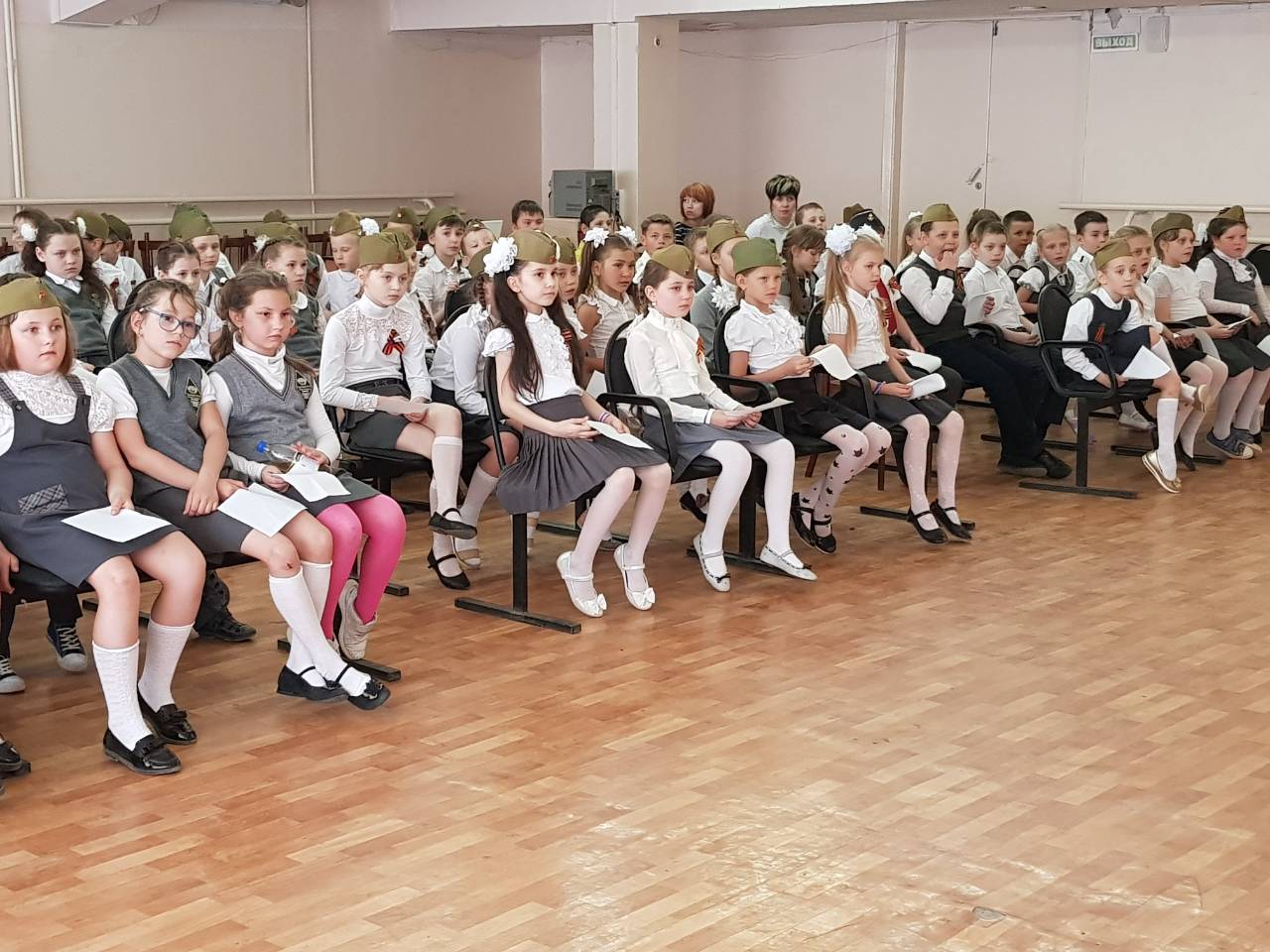 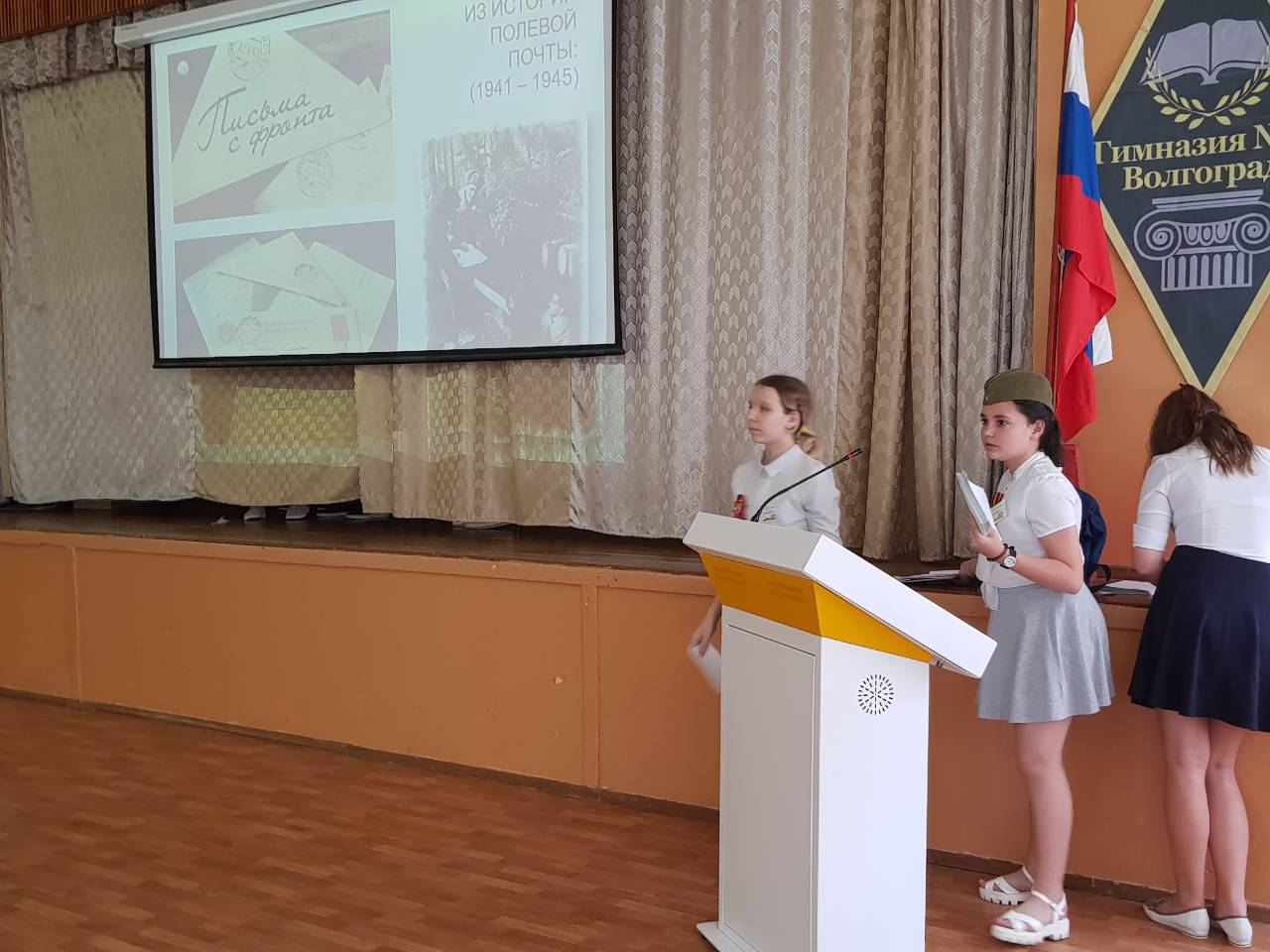 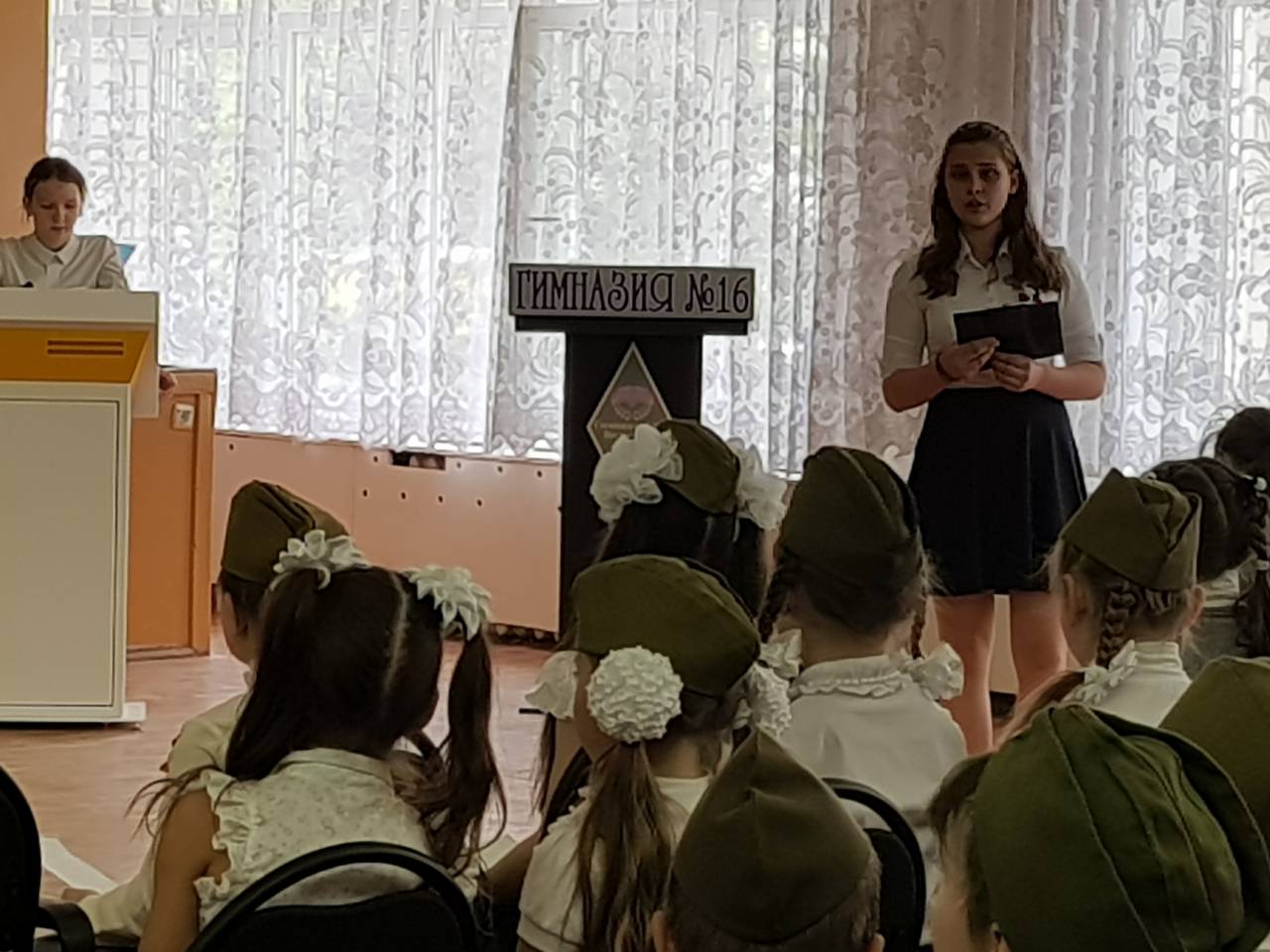 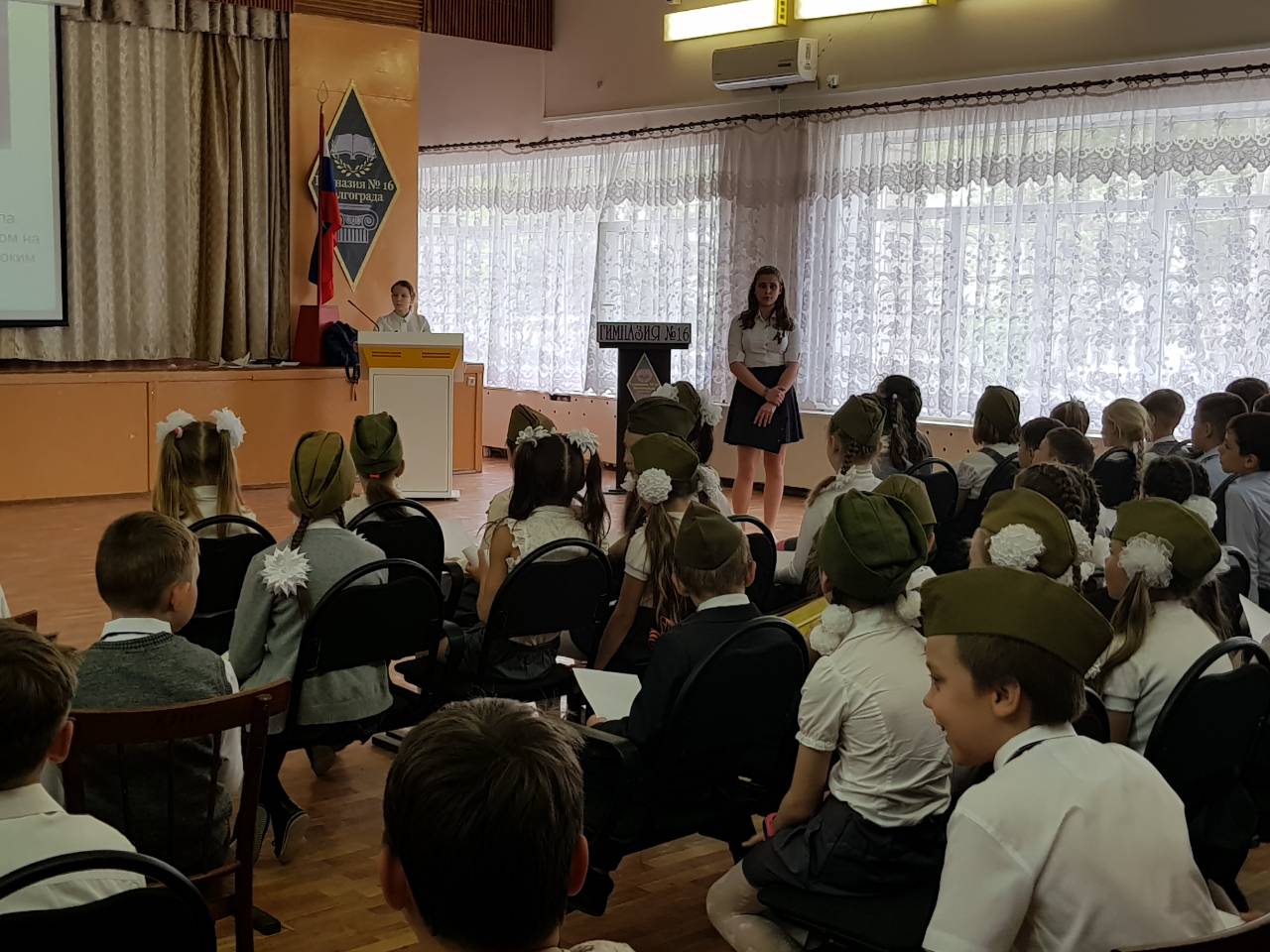 Над темой экскурсии «Личные враги фюрера» работали 2 команды. 
В одной из них – 6-классники Евгений Шевелёв и Андрей Сапунов, они рассказывали слушателям 6 а и 6 в, а также 2 в и 2 е о подвиге артиллериста Михаила Борисова.
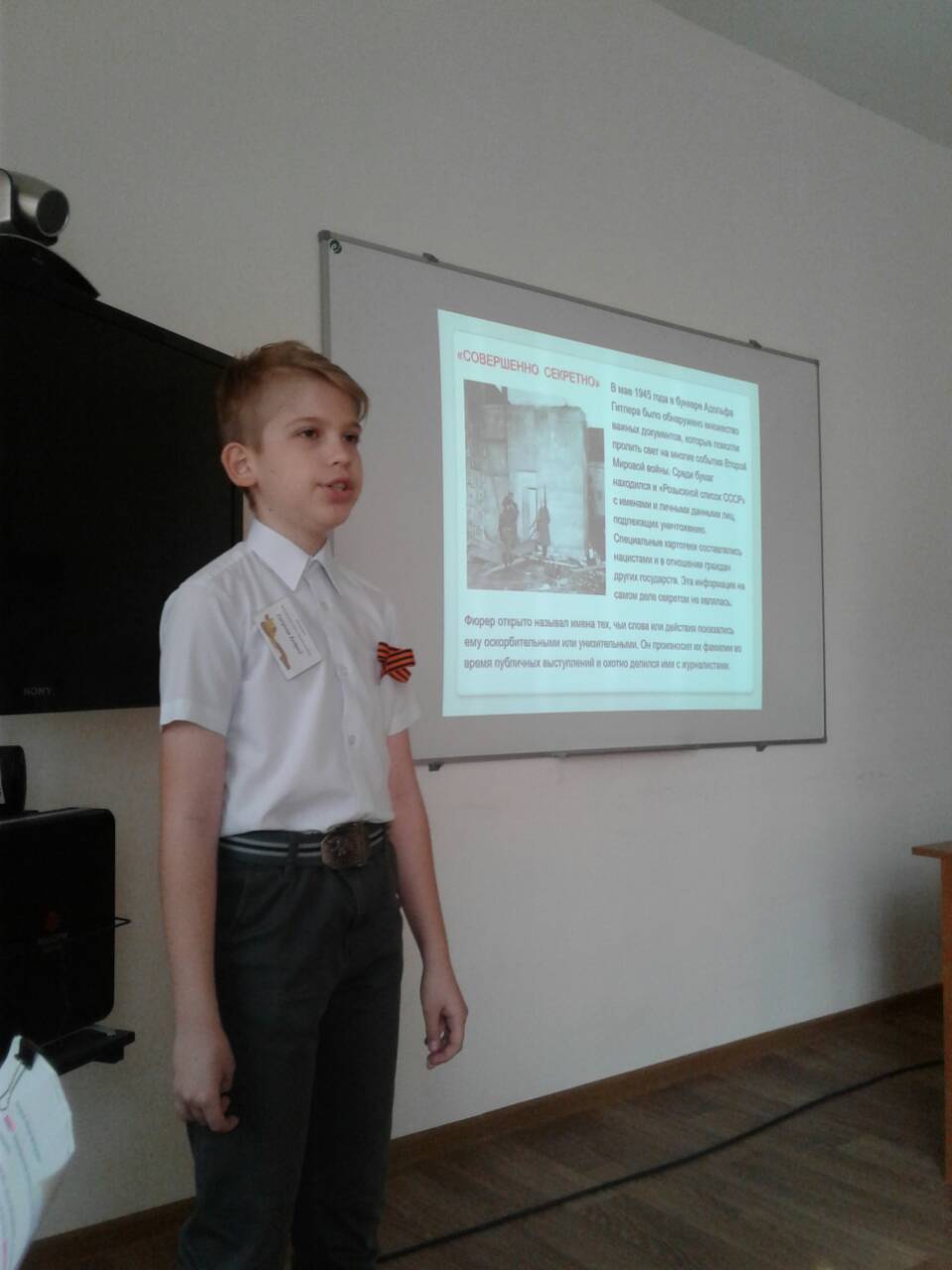 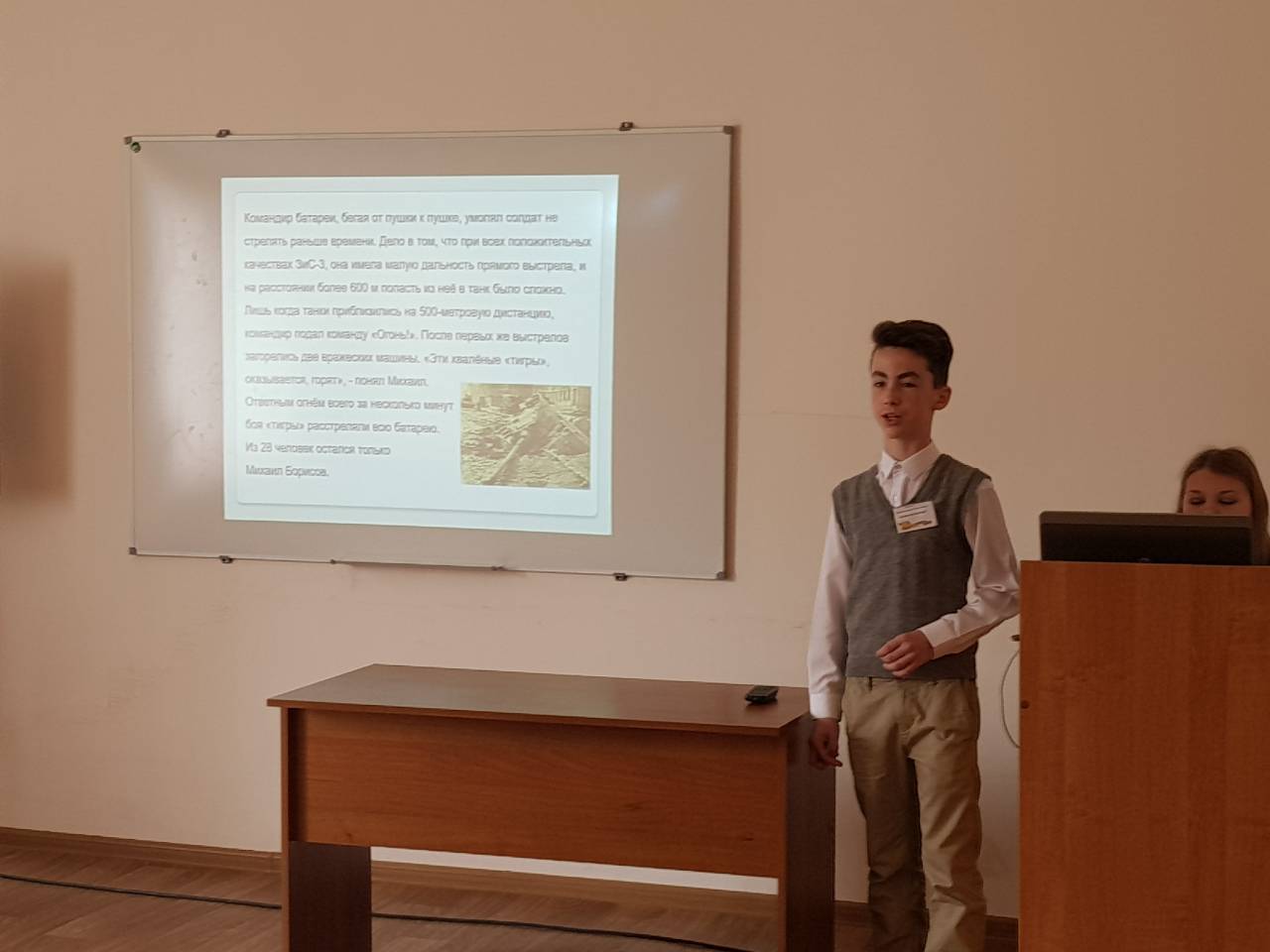 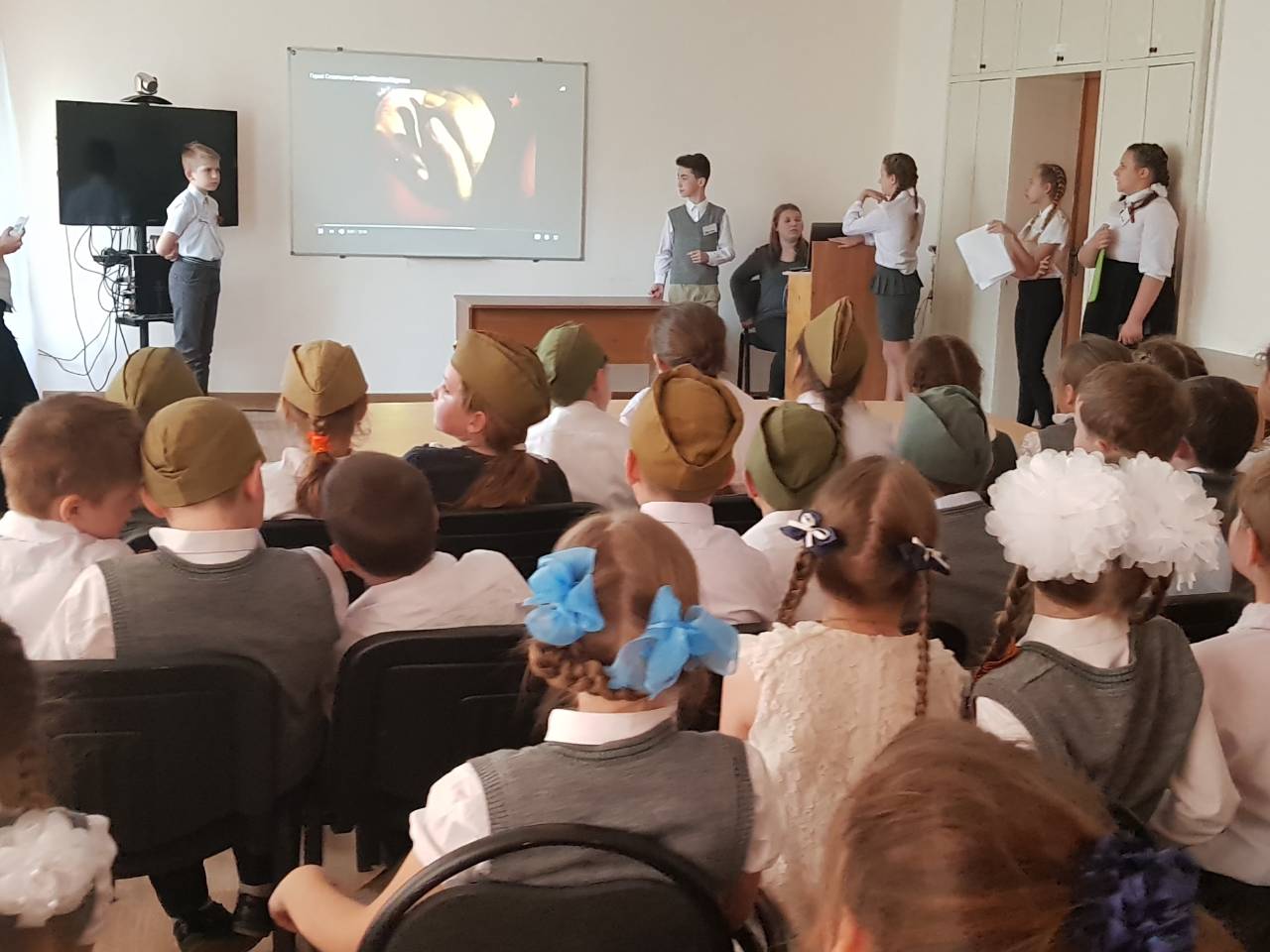 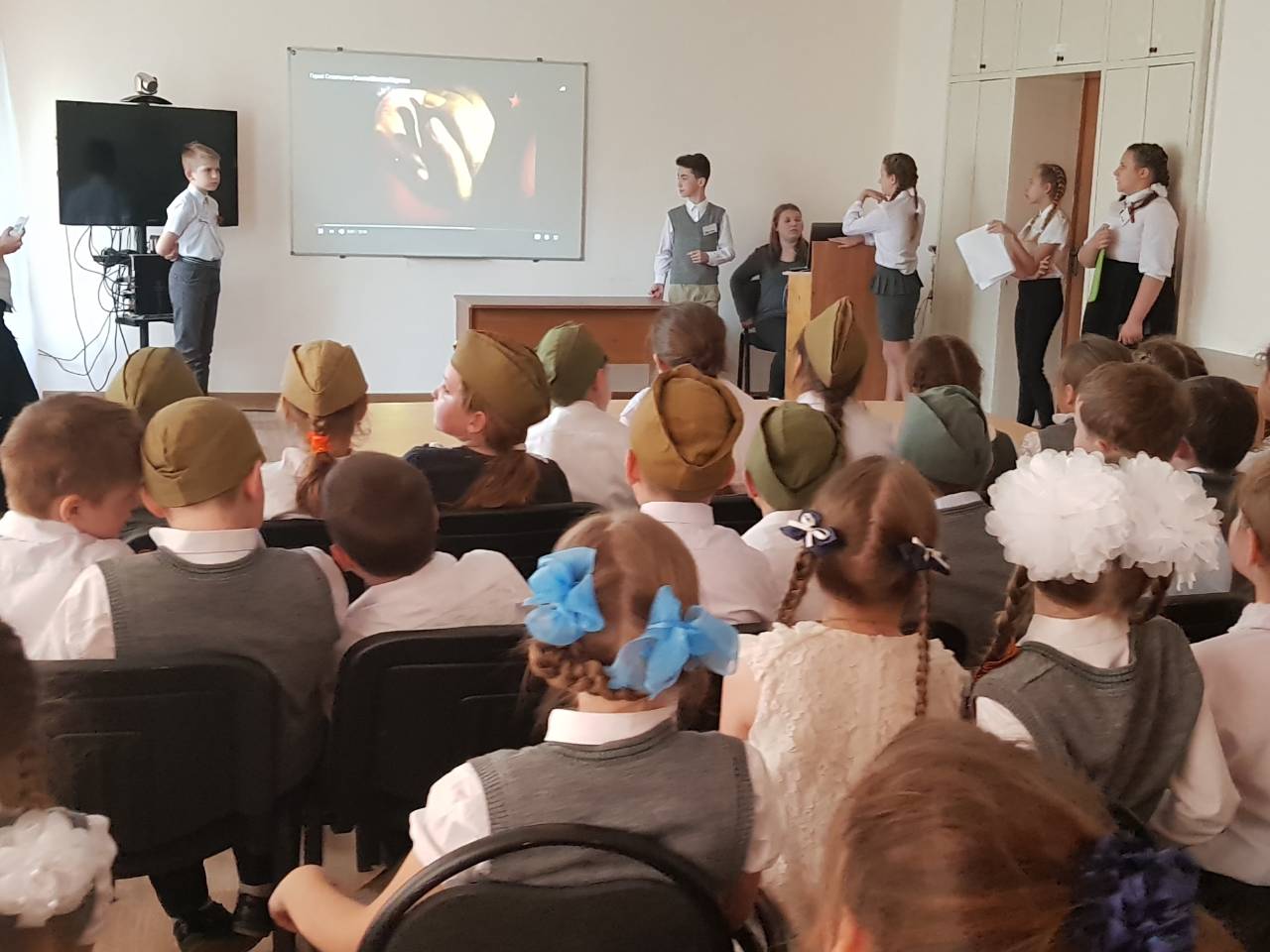 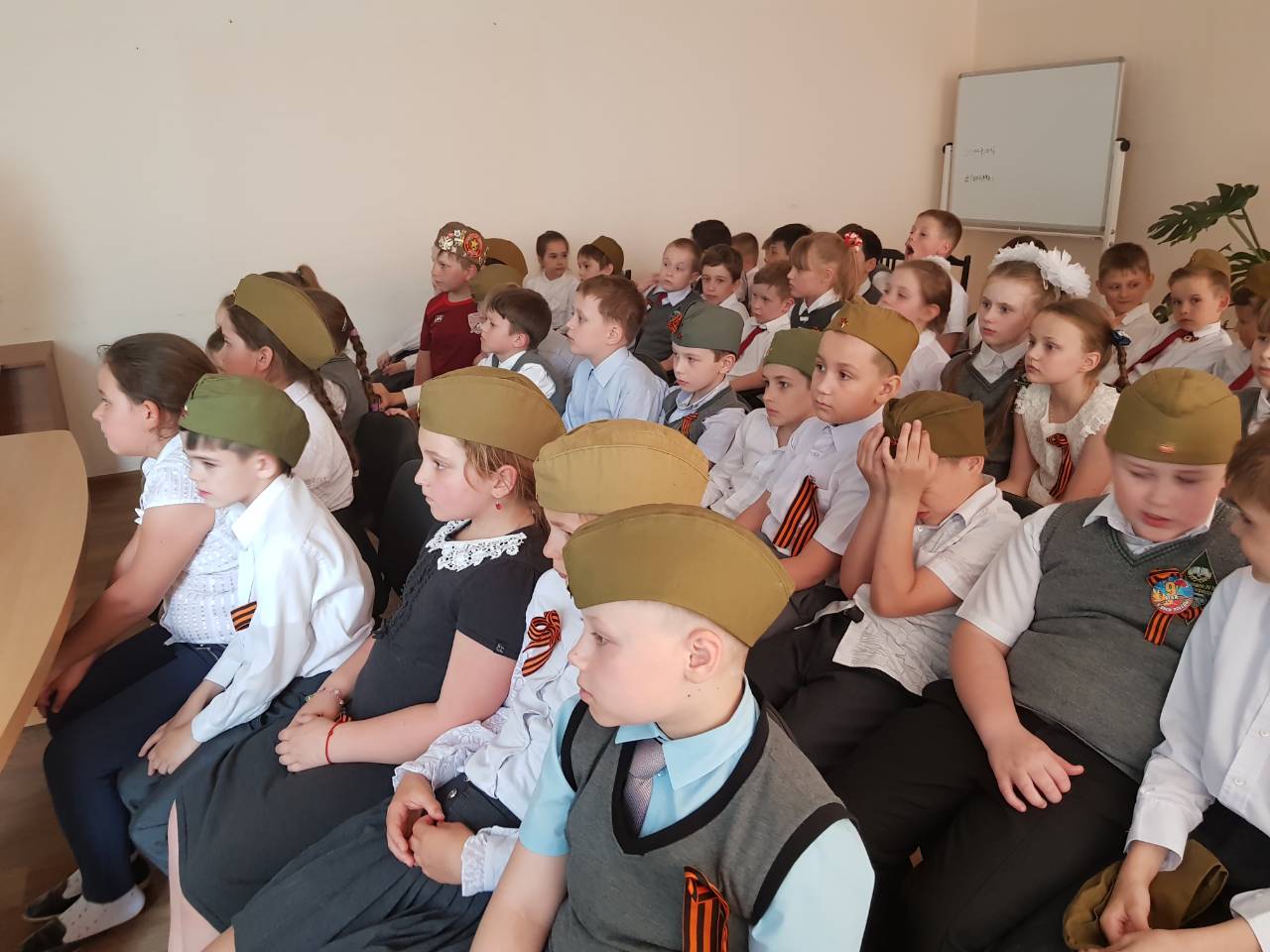 Другая группа – Тимофеева Виктория и Жолобова Виктория - подготовила экскурсию о легендарном морском  разведчике Викторе Леонове.
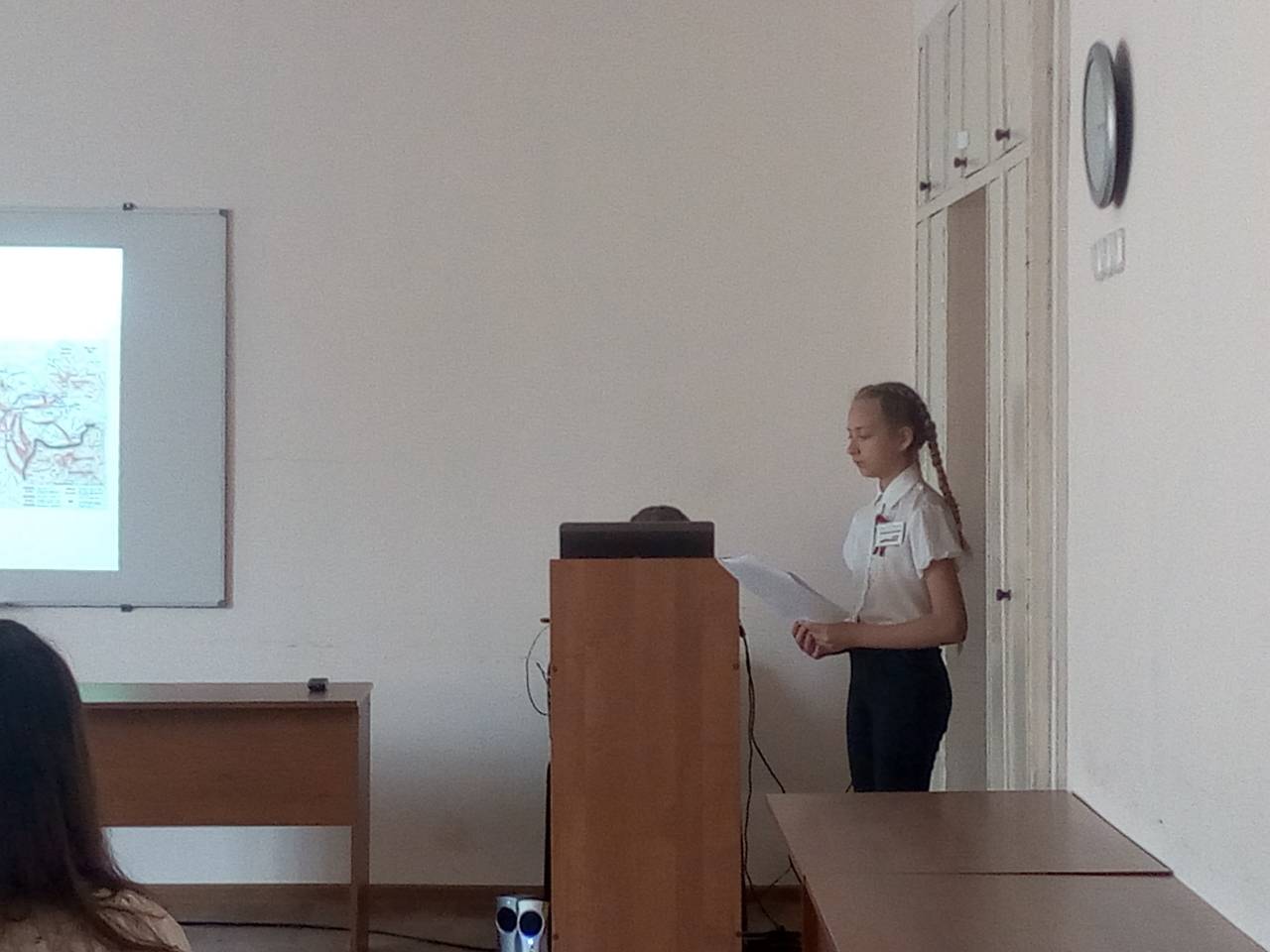 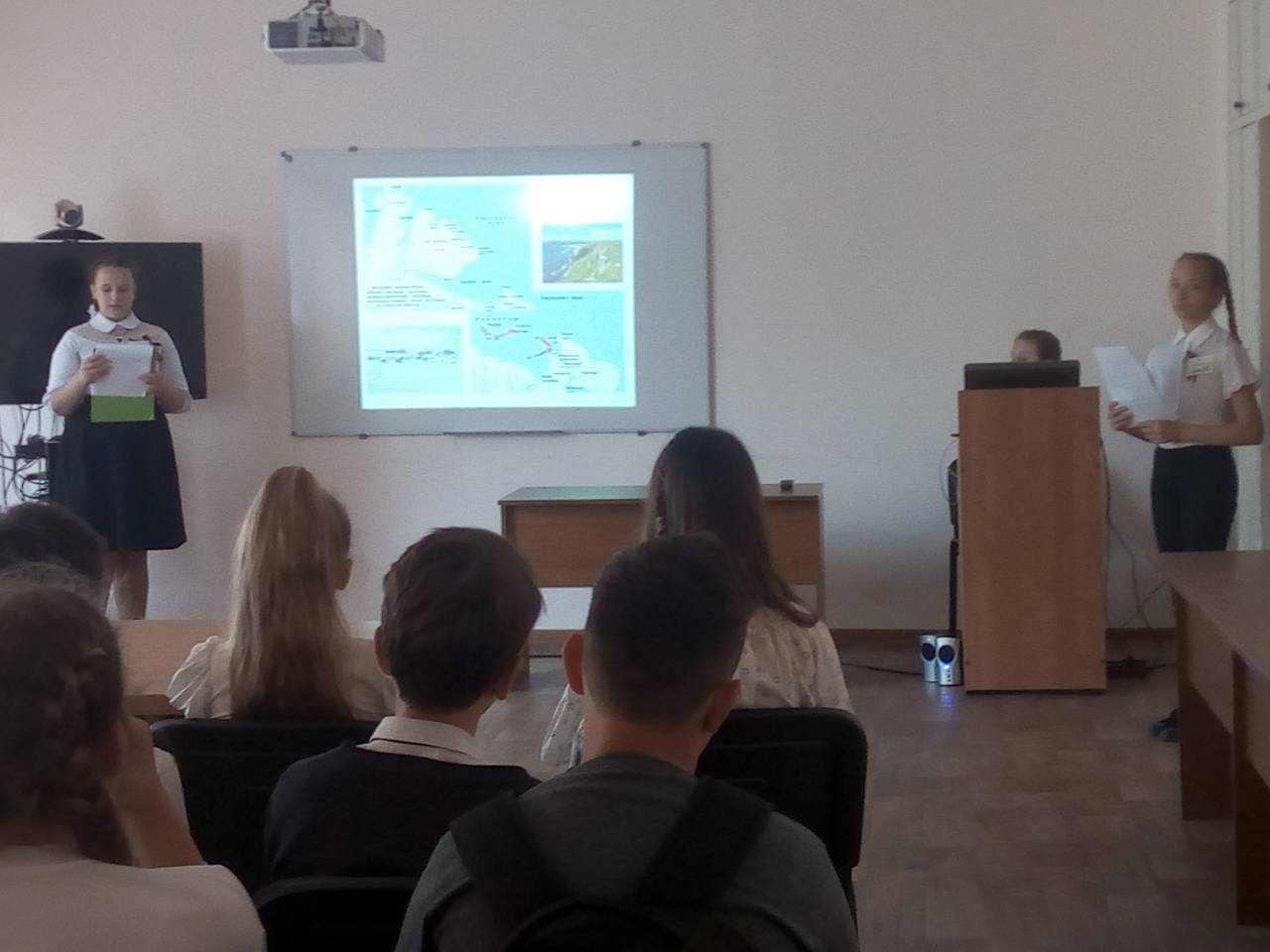 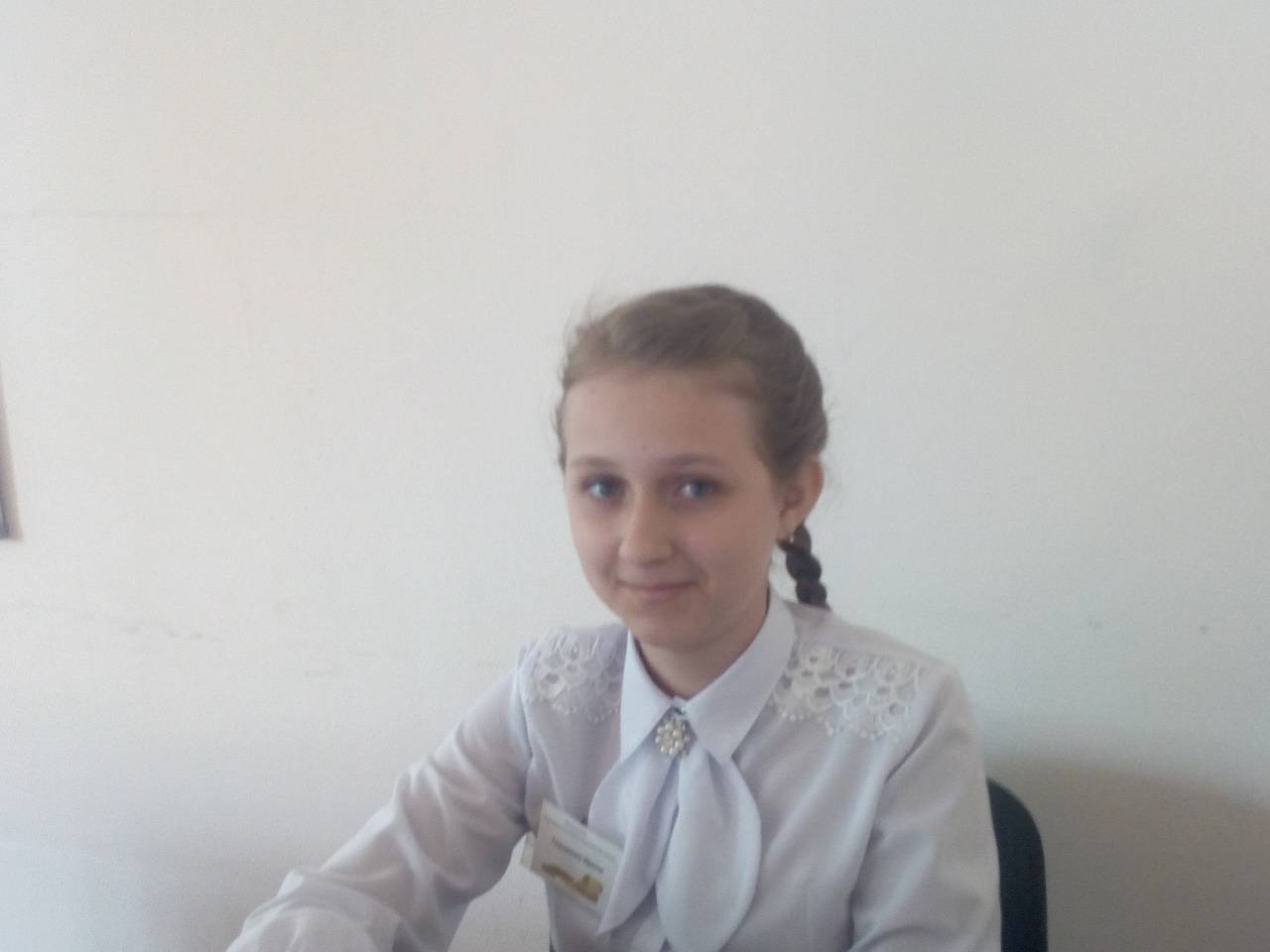 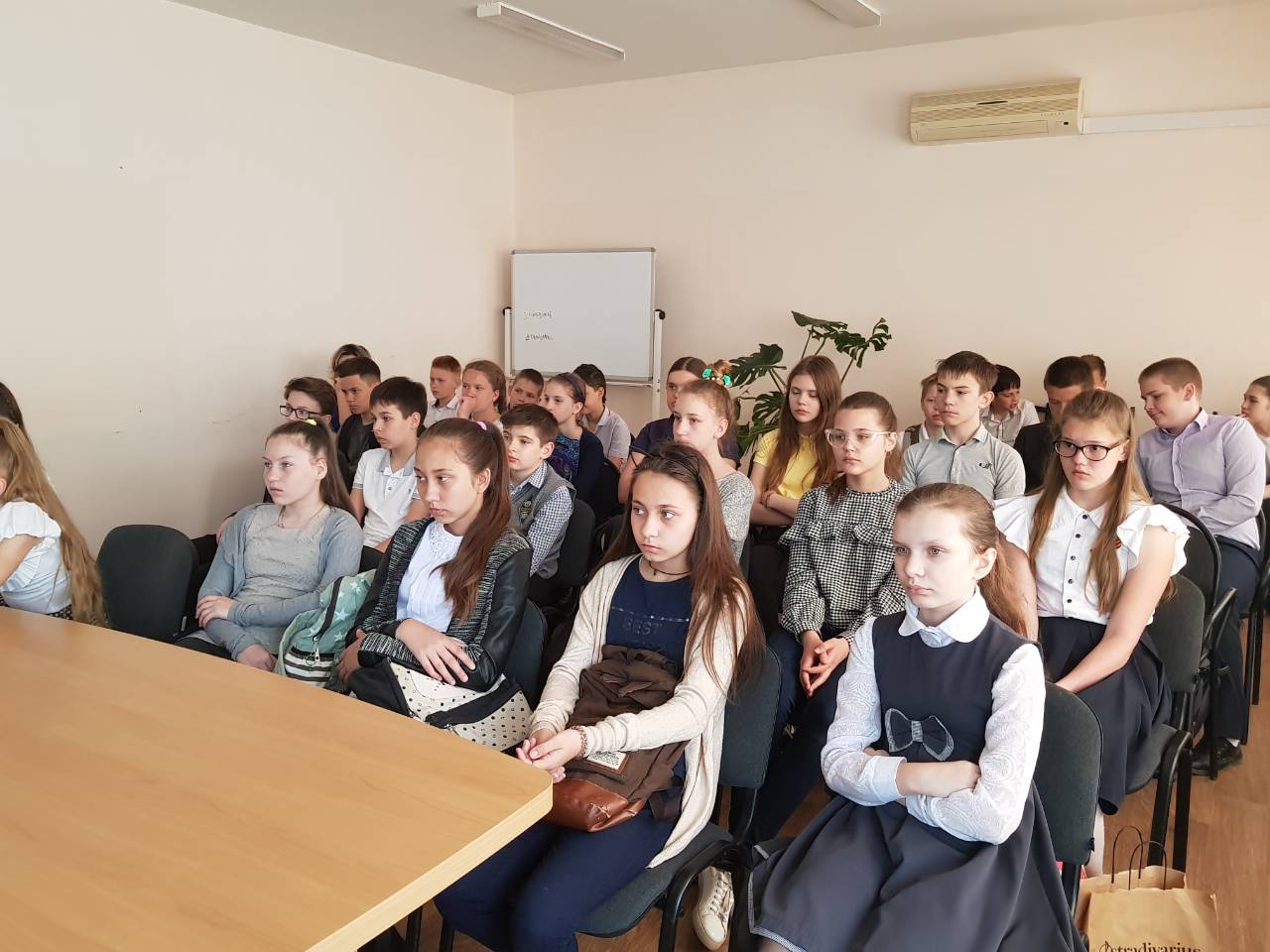 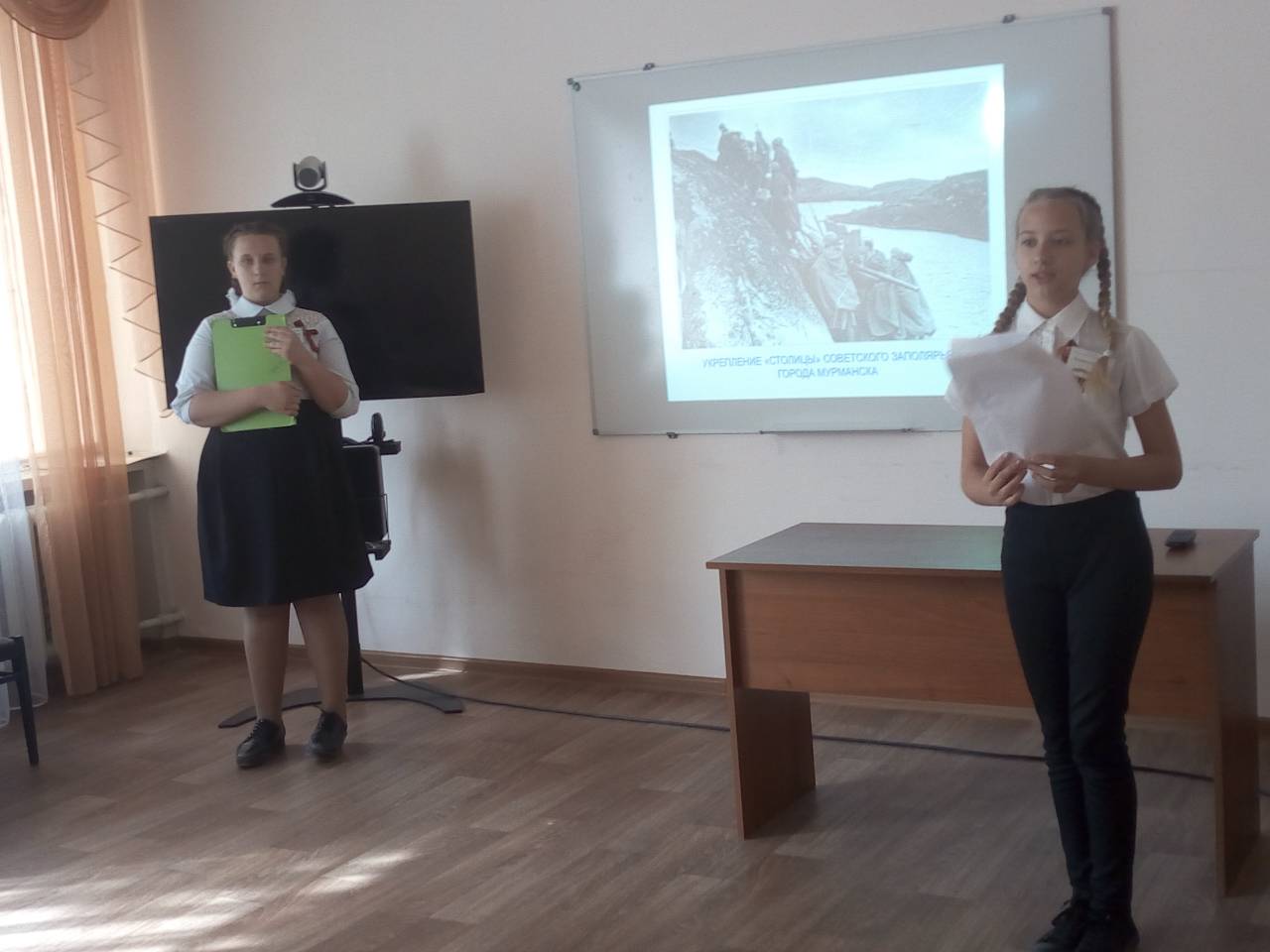 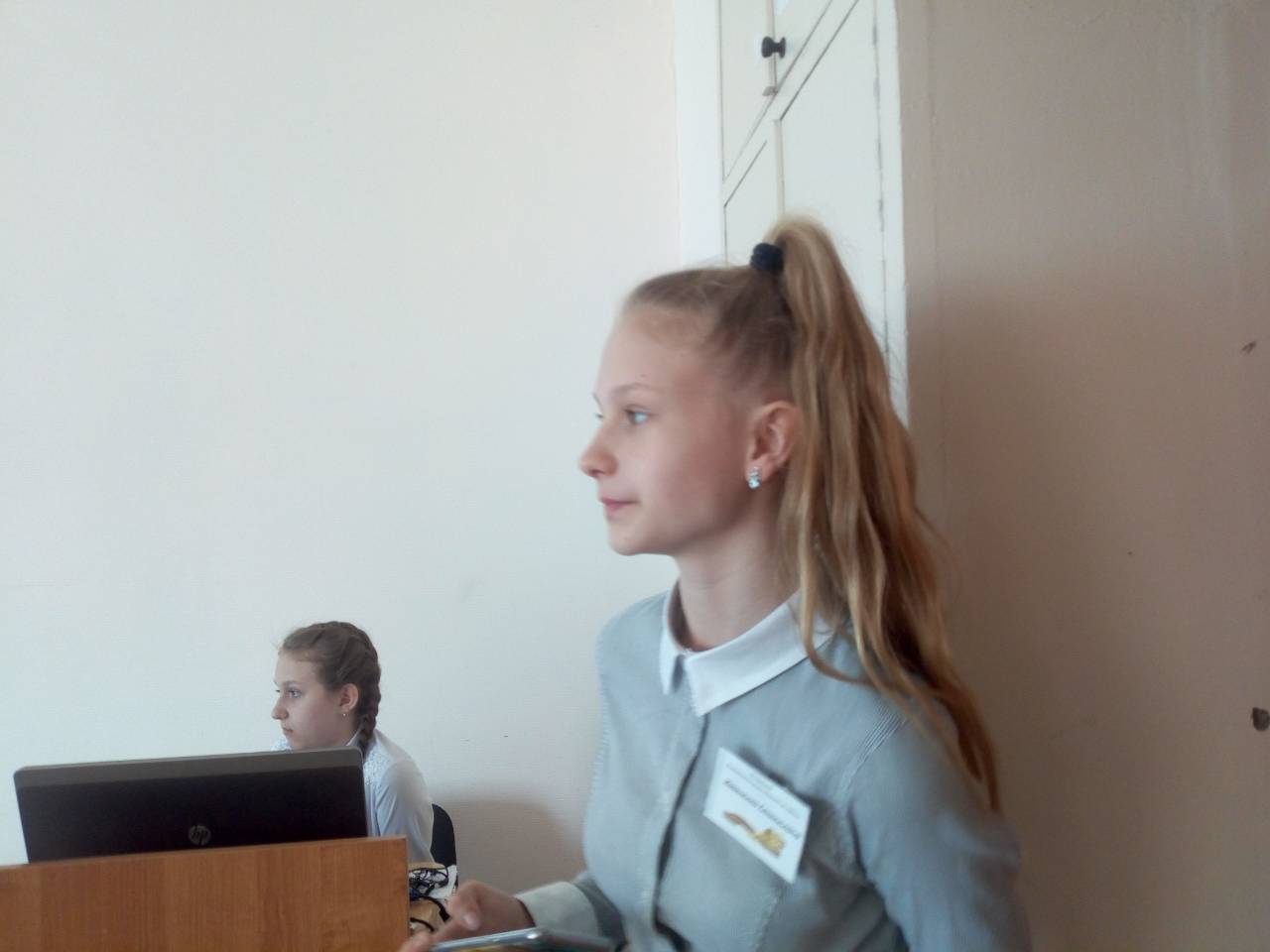 О судьбе малолетних узниках фашистских концлагерей ребятам из 
4 б, в, е классов рассказали София Гнездилова и Диана Вдовина.
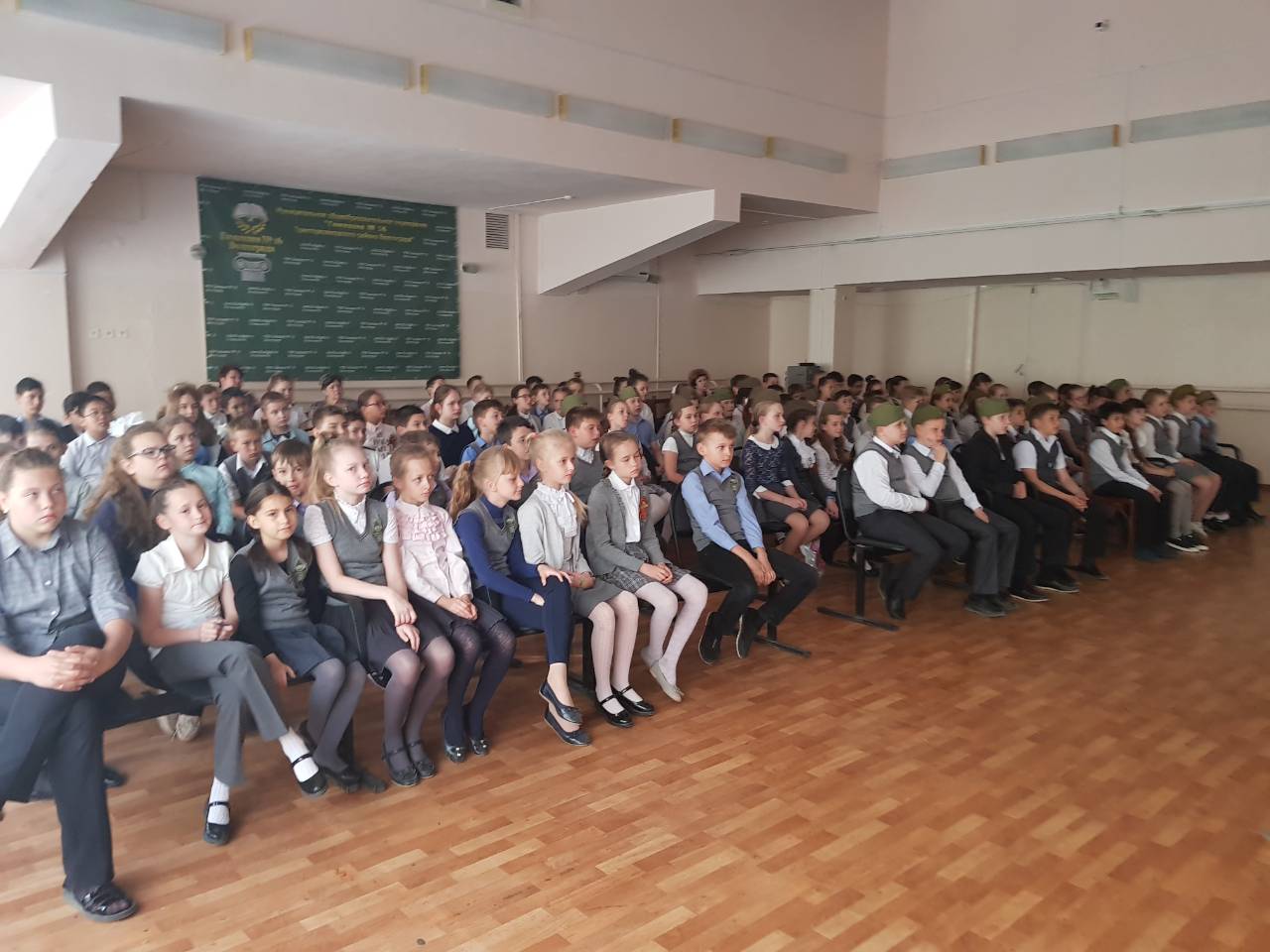 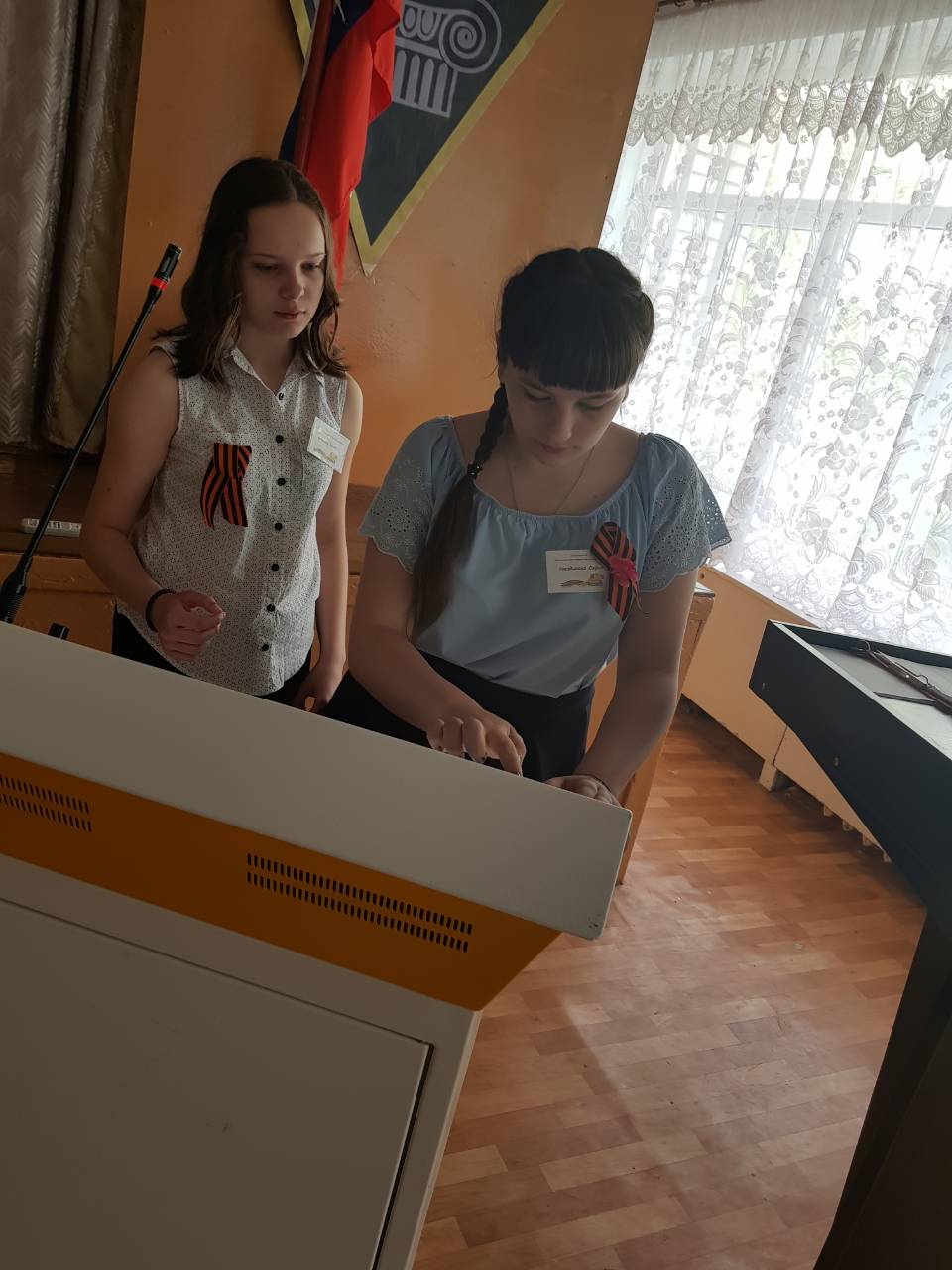 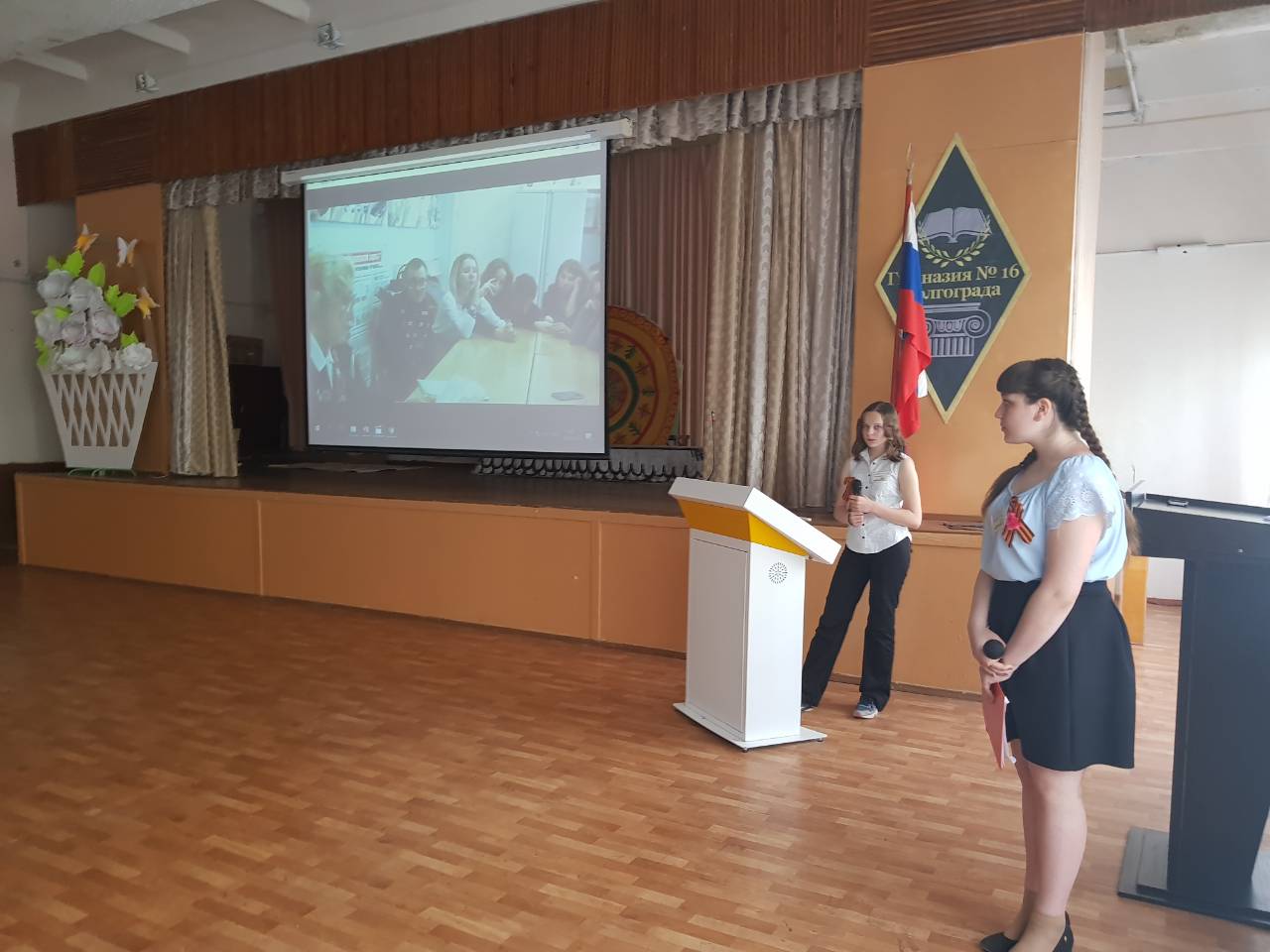 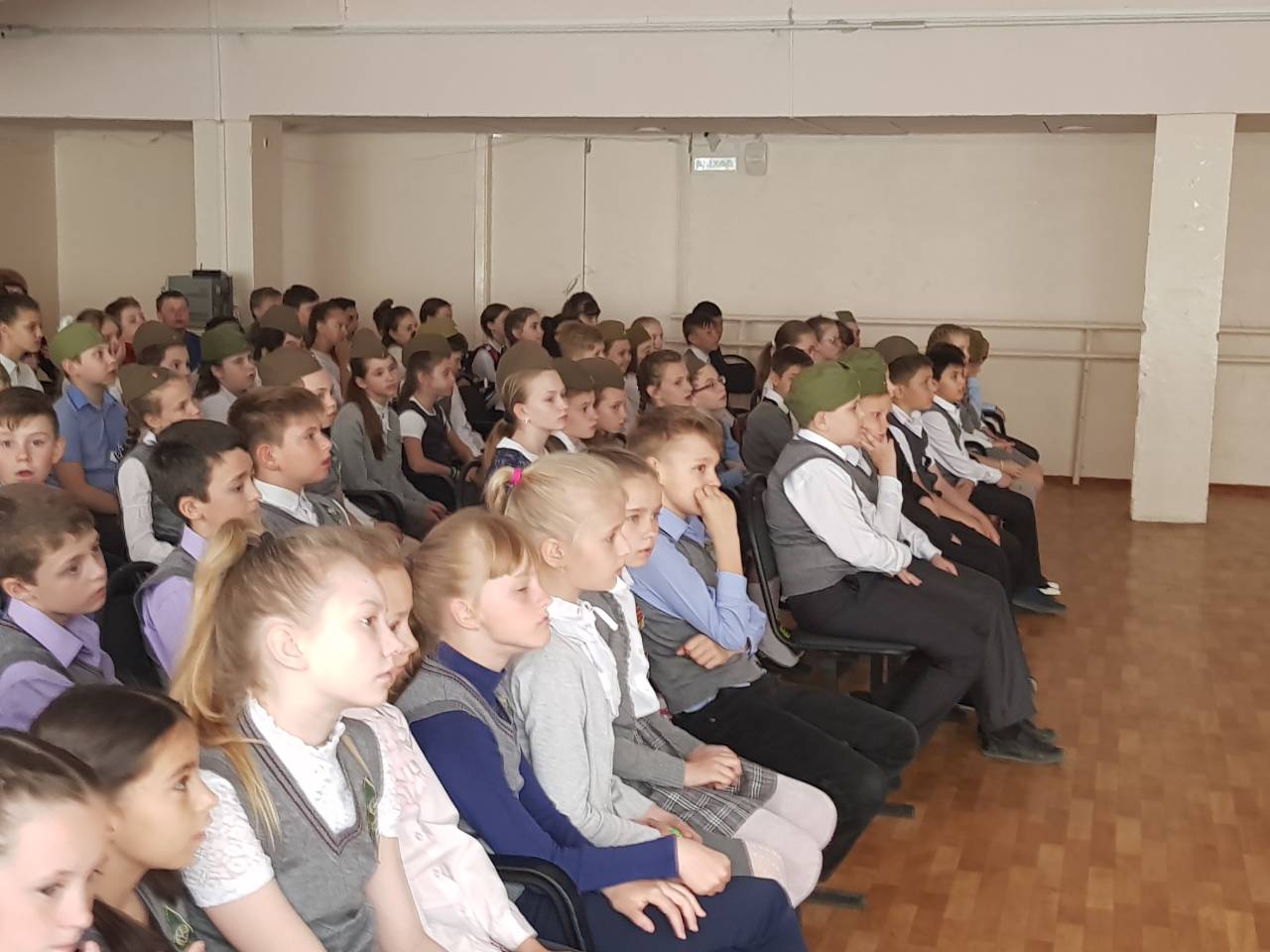 В актовый зал на экскурсию пришли  2 в и 2 е.
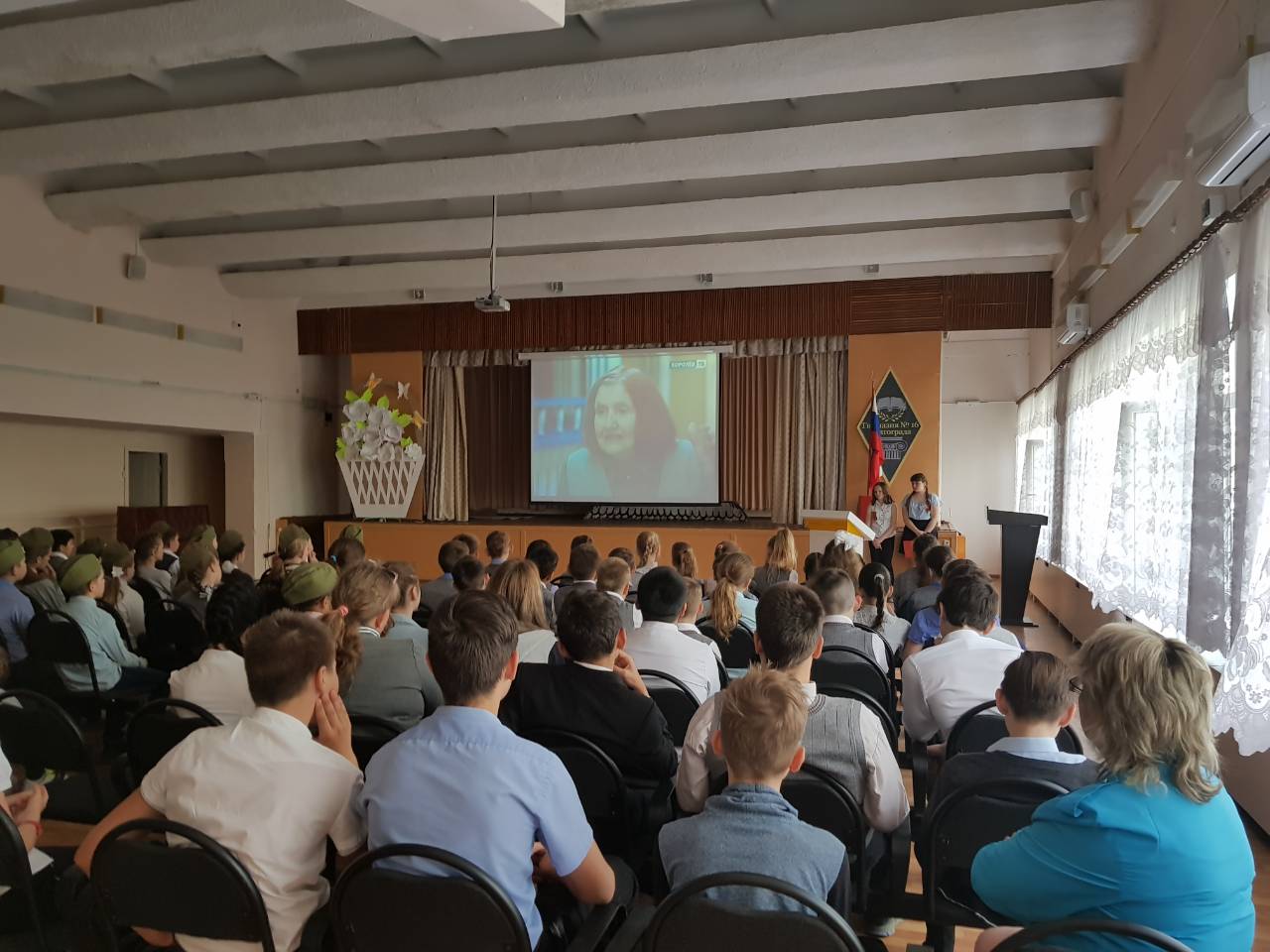 На экскурсии также побывали учащиеся 6 д и 6 е классов.
Использованы фото Станиславы Ивахненко.